Delayed Choice und Komplementarität
Erlasstagung Physik 
01.-03.02.2023
J. Küblbeck CC BY 4.0
Bezug zum Bildungsplan
Bildungsplan 2016
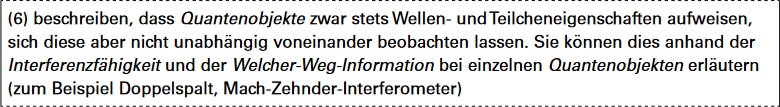 2-stündig
4-stündig
Rot: Neu im Basisfach
Orange: Zusätzlich neu im Leistungsfach
Bildungsplan 2016 Version 2
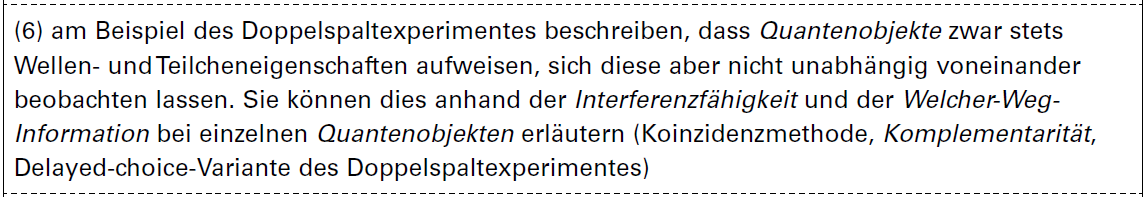 Inhalt
Koinzidenzmethode: 					(Nur LF)
Delayed-Choice-Experimente: 			(Nur LF)Wegunbestimmtheit auch vor der Ortsmessung

Komplementarität:                     			(LF und BF)Welcher-Weg-Markierung, Welcher-Weg-Information
„Komplementarität“ steht zwar neu im Bildungsplan, wurde aber wohl häufig schon zusammen mit der Welcher-Weg-Information unterrichtet.
1. Koinzidenzmethode (nur LF)
Koinzidenz bei der Erzeugung von Photonenpaaren
Antikoinzidenz beim Strahlteiler und Doppelspalt
Koinzidenz bei der Erzeugung von Photonenpaaren
Kaskadenprozess beim Calciumatom
Photon 1
Photon 2
551 nm
423 nm
Anregung mit Lasern
metastabil  4,7 ns
Photon 2
Photon 1
Calciumatom
Calciumatom
[Speaker Notes: Mit zwei Lasern wird das Calciumatom auf das Energieniveau E1 angeregt. Beim Zurückfallen in den Grundzustand werden kurz hintereinander zwei Photonen emittiert.
Diese Technik benutzten Grangier, Roger und Aspect zum Nachweis der Antikoinzidenz bem Strahlteiler. (Quelle: Greenstein, Zajonc, The Quantum Challenge, 1997)]
Koinzidenz bei der Erzeugung von Photonenpaaren
Beide Detektoren weisen stets gleichzeitig ein Photon nach.
Beispiel 1
(Eines dieser Beispiele wird empfohlen, damit man anschließend
von „Einzelphotonen“ in Quanten-Experimenten reden kann.)
K
Koinzidenz bei der Erzeugung von Photonenpaaren
 Erzeugung von Einzelphotonen:
Immer wenn der Detektor A ein Photon nachweist, ist in Richtung B ein Photon unterwegs.
A
B
Triggerphoton
Koinzidenz bei der Erzeugung von Photonenpaaren
Paarweise Erzeugung von Photonen in sogenanntem nichtlinearem Kristall:









Beide Detektoren weisen stets gleichzeitig ein Photon nach.
Beispiel 2
(Eines dieser Beispiele wird empfohlen, damit man anschließend
von „Einzelphotonen“ in Quanten-Experimenten reden kann.)
UV-Photon
K
Koinzidenz bei der Erzeugung von Photonenpaaren
 Erzeugung von Einzelphotonen:

Immer wenn der Detektor A ein Photon nachweist, ist in Richtung B ein Photon unterwegs.
A
UV-Laser
B
Antikoinzidenz beim Strahlteiler?
Diese Beispiele sind nicht verpflichtend
Abgeschwächtes Licht:Antikoinzidenz wird nicht beobachtet, sondern das Gegenteil: vermehrte Koinzidenz!Grund: Bunching der Photonen
A
Abschwächer
B
K
[Speaker Notes: Experiment von Hanbury-Brown und Twiss, 1956]
Antikoinzidenz beim Strahlteiler?
Ergebnis:
Perfekte Antikoinzidenz bei Einzelphotonen
Diese Beispiele sind nicht verpflichtend
Einzelphotonen
A
B
K
Antikoinzidenz beim Strahlteiler?
Ergebnis:
Perfekte Antikoinzidenz bei Einzelphotonen
Diese Beispiele sind nicht verpflichtend
Triggerphoton
A
B
K
[Speaker Notes: Experimente von Clauser 1974 und Grangier, Roger und Aspect 1986]
Antikoinzidenz beim Doppelspalt
Antikoinzidenz bei Einzelphotonen
Diese Beispiele sind nicht verpflichtend
K
Einzelphotonen
[Speaker Notes: Mit Einzelphotonen bekommt man auch beim Doppelspalt perfekte Antikoinzidenz.]
Inhalt
Koinzidenzmethode: 					(Nur LF)
Delayed-Choice-Experimente: 			(Nur LF)Wegunbestimmtheit auch vor der Ortsmessung

Komplementarität:                     			(LF und BF)Welcher-Weg-Markierung, Welcher-Weg-Information
2. Delayed-Choice-Experiment (nur LF)
A
B
Warum Delayed-Choice?
Was kann man über das Quantenobjekt sagen, wenn es vom Detektor A nachgewiesen wird?
[Speaker Notes: Man ist versucht zu sagen, dass das Quantenobjekt durchgelassen wurde.]
Warum Delayed-Choice?
Was kann man über das Quantenobjekt sagen, wenn es von Detektor A nachgewiesen wird?
A
B
[Speaker Notes: Man ist versucht zu sagen, dass das Quantenobjekt nur durch den oberen Spalt gegangen ist.]
Warum Delayed-Choice?
Falsche Vorstellung: 
„Wenn man Ortsmessungen auf den beiden Wegen macht,
dann geht das Quantenobjekt nur einen Weg.“
Leider
falsch!
Prinzip der Delayed-Choice-Experimente
Pflicht
Annahme: Das Quantenobjekt wählt bei vorhandener Messapparaturgenau einen Weg (choice).
X
Quelle
Y
Prinzip der Delayed-Choice-Experimente
Pflicht
Annahme: Das Quantenobjekt wählt bei vorhandener Messapparaturgenau einen Weg (choice).

Delayed: Etwas später: Wenn das Quantenobjekt etwa auf der Höhe des lila Pfeils ist, wird die Messapparatur entfernt.
X
Quelle
Y
Prinzip der Delayed-Choice-Experimente
Pflicht
Annahme: Das Quantenobjekt wählt bei vorhandener Messapparaturgenau einen Weg (choice).

Delayed: Etwas später: Wenn das Quantenobjekt etwa auf der Höhe des lila Pfeils ist, wird die Messapparatur entfernt.
Erwartet man Interferenz?Nein!
X
Quelle
Y
Prinzip der Delayed-Choice-Experimente
Pflicht
Annahme: Das Quantenobjekt wählt bei vorhandener Messapparaturgenau einen Weg (choice).

Delayed: Etwas später: Wenn das Quantenobjekt etwa auf der Höhe des lila Pfeils ist, wird die Messapparatur entfernt.
Wenn Interferenz auftritt, war die Annahme falsch.
Annahme
falsch!
X
Quelle
Y
Konsequenz
Pflicht
Jegliche Modellvorstellung, bei der sich das Quantenobjekt am Doppelspalt für einen Weg entscheidet, ist falsch.
Man kann nicht vom Messergebnis auf den Zustand schließen:Zwar erhält man bei der Ortsmessung ein bestimmtes Ergebnis, der Zustand vorher war dennoch unbestimmt.
[Speaker Notes: Ausnahme: Bohmsche Interpretation der Quantenphysik, diese arbeitet zwar mit punktförmigen Quantenobjekten, ist aber hochgradig nichtlokal und damit im Endeffekt sehr unanschaulich.]
Prinzip der Delayed-Choice-Experimente
Pflicht
X
Quelle
Y
Am Doppelspaltexperiment nicht experimentell durchgeführt!
[Speaker Notes: Da das Delayed-Choice Experiment am Doppelspalt gar nicht durchgeführt wurde, empfehlen wir, zusätzlich das Delayed-Choice-Experiment am Interferometer durchzuführen, auch wenn es im Bildungsplan nicht verpflichtend steht.]
Delayed-Choice-Experimente
Pflicht: Delayed Choice am Doppelspalt(nicht durchgeführt!)

Kür: Delayed Choice am InterferometerVertiefung 1: Das PrinzipVertiefung 2: Das Experiment (Walther et al. 1987)
[Speaker Notes: Hellmuth, Walther, Zajonc, Schleich, „Delayed-choice experiments in quantum interference“, Phys.Rev.A, vol.35, pp.2532-2541 (1987)]
Delayed-Choice am Interferometer (Prinzip)
Kür
Vertiefung 1
Delayed-Choice am Interferometer (Prinzip)
Kür
Interferometer
Interferenz
Delayed-Choice am Interferometer (Prinzip)
Kür
Nur ein Strahlteiler
Keine Interferenz
Delayed-Choice am Interferometer (Prinzip)
Kür
Annahme: Das Quantenobjektwurde reflektiert (alternativ: durchgelassen)
KeineInterferenz
Delayed-Choice am Interferometer (Prinzip)
Kür
Annahme: Das Quantenobjektwurde reflektiert (alternativ: durchgelassen)

Delayed: Der Aufbau wird um den zweiten Strahlteiler zum Interferometer ergänzt, bevor das Quantenobjekt den Ort des zweiten Strahlteilers erreicht.
Delayed-Choice am Interferometer (Prinzip)
Kür
Annahme: Das Quantenobjektwurde reflektiert (alternativ: durchgelassen)

Delayed: Der Aufbau wird um den zweiten Strahlteiler zum Interferometer ergänzt, bevor das Quantenobjekt den Ort des zweiten Strahlteilers erreicht.
Annahme
falsch!
Interferenz
Delayed-Choice am Interferometer (Experiment)
Kür
Vertiefung 2
Delayed-Choice am Interferometer (Experiment)
Kür
Elektrisch gesteuerteAblenkung.
Umsetzung im Experiment:(Walther et al. 1987)
X
Y
[Speaker Notes: Hellmuth, Walther, Zajonc, Schleich, „Delayed-choice experiments in quantum interference“, Phys.Rev.A, vol.35, pp.2532-2541 (1987)]
Delayed-Choice am Interferometer (Experiment)
Kür
Ablenkung eingeschaltet:
X
KeineInterferenz
Y
Delayed-Choice am Interferometer (Experiment)
Kür
Ablenkungausgeschaltet:
X
Interferenz
Y
Delayed-Choice am Interferometer (Experiment)
Kür
Verzögerungsschleifen
X
Y
[Speaker Notes: Hellmuth, Walther, Zajonc, Schleich, „Delayed-choice experiments in quantum interference“, Phys.Rev.A, vol.35, pp.2532-2541 (1987)]
Delayed-Choice am Interferometer (Experiment)
Kür
Annahme: Das Quantenobjekt nimmt entweder den grünen oder einen roten Weg.
X
KeineInterferenz
Y
Delayed-Choice am Interferometer (Experiment)
Kür
Annahme: Das Quantenobjekt nimmt entweder den grünen oder einen roten Weg.

Delayed: Wenn das Quantenobjekt hinter dem 1. Strahlteiler ist,
X
KeineInterferenz
Y
Delayed-Choice am Interferometer (Experiment)
Kür
Annahme: Das Quantenobjekt nimmt entweder den grünen oder einen roten Weg.

Delayed: Wenn das Quantenobjekt hinter dem 1. Strahlteiler ist, wird die Ablenkung schnell ausgeschaltet.
X
Y
Delayed-Choice am Interferometer (Experiment)
Kür
Annahme: Das Quantenobjekt nimmt entweder den grünen oder einen roten Weg.

Delayed: Wenn das Quantenobjekt hinter dem 1. Strahlteiler ist, wird die Ablenkung schnell ausgeschaltet.

Ergebnis: Interferenz!Die Annahme ist falsch, dass das Quantenobjekt am 1. Strahlteiler einen der Wege genommen hat.
X
Interferenz
Y
Delayed-Choice am Interferometer (Experiment)
Kür
Häufigkeit
Häufigkeit
150

100

50

0
150

100

50

0
Detektor X
Detektor X
Weglängenunterschied 
Weglängenunterschied 
150

100

50

0
150

100

50

0
Detektor Y
Detektor Y
Weglängenunterschied 
Weglängenunterschied 
Ergebnis mit delayed choice
Ergebnis bei normaler Interferenz
Konsequenz
Kür
Jegliche Modellvorstellung, dass sich das Quantenobjekt an einem Strahlteiler für einen Weg entscheidet, ist falsch.
Man kann nicht vom Messergebnis auf den Zustand schließen:Zwar erhält man bei der Ortsmessung ein bestimmtes Ergebnis, der Zustand vorher war dennoch unbestimmt.
[Speaker Notes: Ausnahme: Bohmsche Interpretation]
Inhalt
Koinzidenzmethode: 					(Nur LF)
Delayed-Choice-Experimente: 			(Nur LF)Wegunbestimmtheit auch vor der Ortsmessung

Komplementarität:                     			(LF und BF)Welcher-Weg-Markierung, Welcher-Weg-Information
Bildquelle: J. Küblbeck
3. Komplementarität  (LF und BF)
(CC BY 4.0)
Häufigkeit
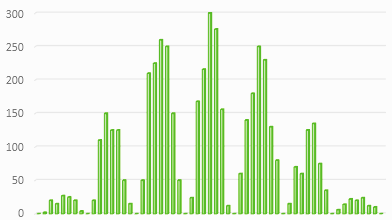 Sichtbarkeit des Interferenzmusters
x
Je mehr man vom einen haben will,
desto weniger istvom anderenmöglich.
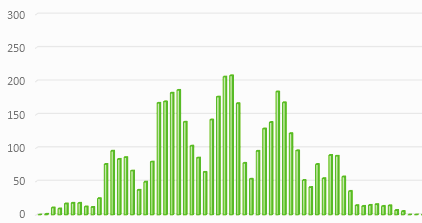 x
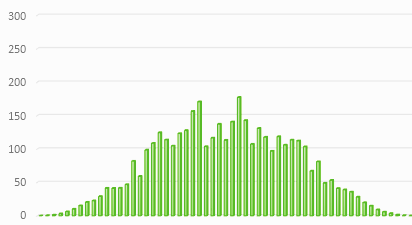 Zuverlässigkeit der Welcher-Weg-Information
x
Offene Fragen
Bedeutet Welcher-Weg-Information, dass man weiß, welchen Weg das Quantenobjekt gegangen ist?(Spoiler: nein!)
Was bedeutet Welcher-Weg-Information dann?
Wie realisiert man Welcher-Weg-Information im Experiment?
Wann hat man Welcher-Weg-Information?
Welcher-Weg-Information hat man, …genau genommen:
… wenn das Experiment eine Messung erlaubt, dessen Ergebnis man einem der beiden Wege zuordnen kann,

oft verwendete Formulierungen:… wenn die Wege (durch eine Messung) unterscheidbar sind,… wenn man den Weg markiert hat.
Wie gewinnt man eine Welcher-Weg-Information?
Durch eine Markierung,die man durch eine Messung auslesen kann.

Möglichkeiten:
Bei einem Atom: Energiezustand
Bei einem Atom: Kernspin
Bei einem Photon: Polarisation
Zweites Quantenobjekt
Alle anderen:
s. Material
Einzel-photonen-quelle
Wegmarkierung durch Polarisation
Keine Welcher-Weg-Information:
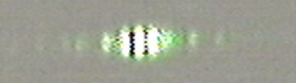 (Klassisches Bild)
Wegmarkierung durch Polarisation
Zuverlässige Welcher-Weg-Information:
45°
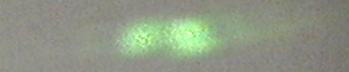 Einzel-photonen-quelle
45°
(Klassisches Bild)
Wegmarkierung durch Polarisation
Zuverlässige Welcher-Weg-Information:
45°
Einzel-photonen-quelle
45°
Die mögliche unterscheidende Messung
Wegmarkierung durch Polarisation
Zuverlässige Welcher-Weg-Information:
Zuordnung:
Photon wird durchgelassen: Grüner Weg
Photon wird absorbiert: Roter Weg
45°
Einzel-photonen-quelle
45°
Die mögliche unterscheidende Messung
Wegmarkierung durch Polarisation
Zuverlässige Welcher-Weg-Information:
Zuordnung:
Photon wird durchgelassen: Grüner Weg
Photon wird absorbiert: Roter Weg
45°
Einzel-photonen-quelle
45°
Wenn das Photon durchgelassen wird: Ist es dann nur den grünen Weg gegangen?
Nein! Bis zur Messung war es in einem Überlagerungszustand.
Folgerungen
Eine Welcher-Weg-Markierung ist keine Markierung im klassischen Sinn.

Erst bei Messung wird die Markierung eindeutig.Ab dann ist auch der Weg bestimmt.
Bis zur Messung waren die Markierung und der Weg unbestimmt.
Also ist die Welcher-Weg-Information keine Information, welcher Weg genommen wurde,
sondern: eine unbestimmte Markierung, die die Interferenz verhindert.
Antworten
Bedeutet Welcher-Weg-Information, dass man weiß, welchen Weg das Quantenobjekt gegangen ist? Nein!
Was bedeutet Welcher-Weg-Information dann? Unterscheidbarkeit durch eine mögliche Messung     (bei gleichzeitiger Unbestimmtheit bis zur Messung)
Wie realisiert man Welcher-Weg-Information im Experiment? Z.B. durch Polarisation eines Photons, Kernspin oder     Energiezustand eines Atoms oder einen Streupartner
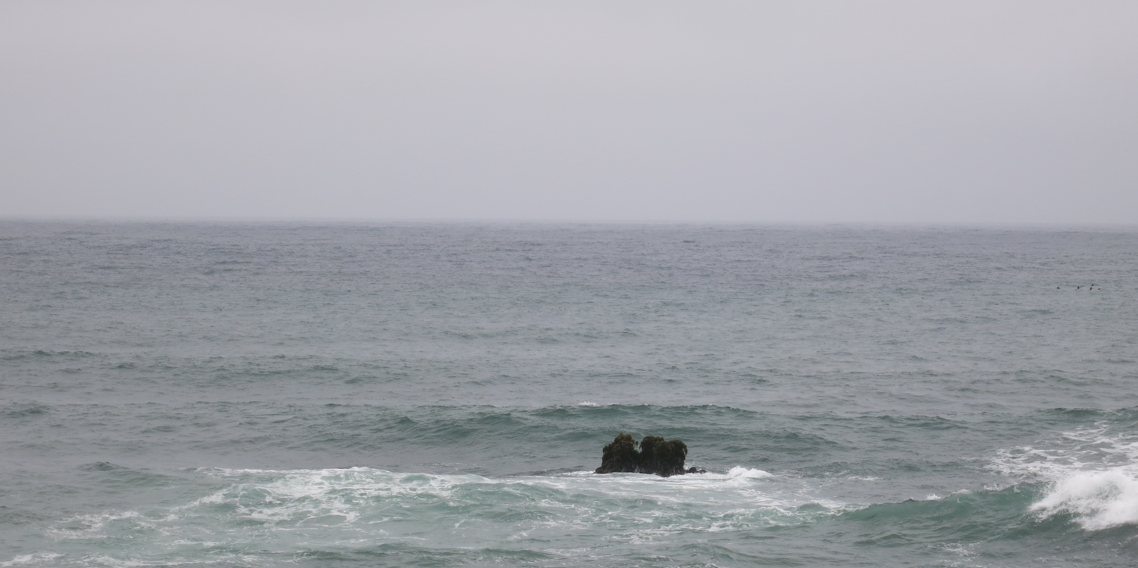 Bild : J. Küblbeck, CC BY-SA 4.0
Warnung!

„Der Versuch der Wegmarkierung wird mit Entzug der Interferenz bestraft.“
Inhalt
Koinzidenzmethode: 					(Nur LF)
Delayed-Choice-Experimente: 			(Nur LF)Wegunbestimmtheit auch vor der Ortsmessung

Komplementarität:                     			(LF und BF)Welcher-Weg-Markierung, Welcher-Weg-Information
Überblick über das Material
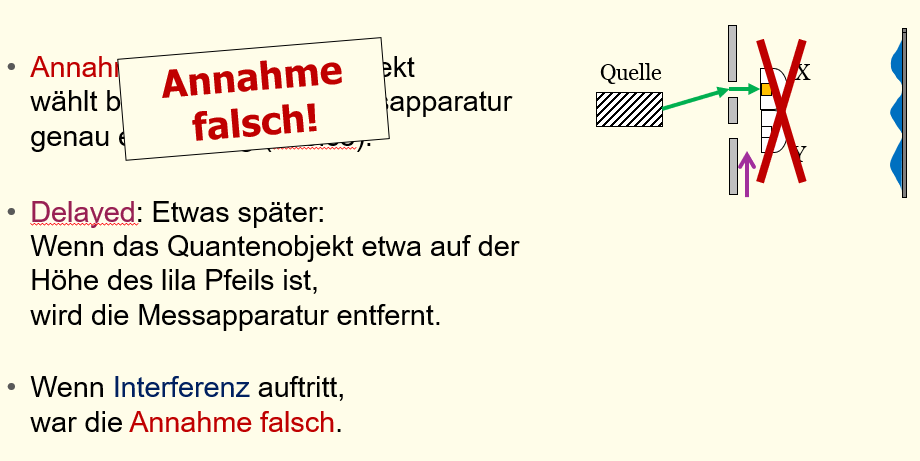 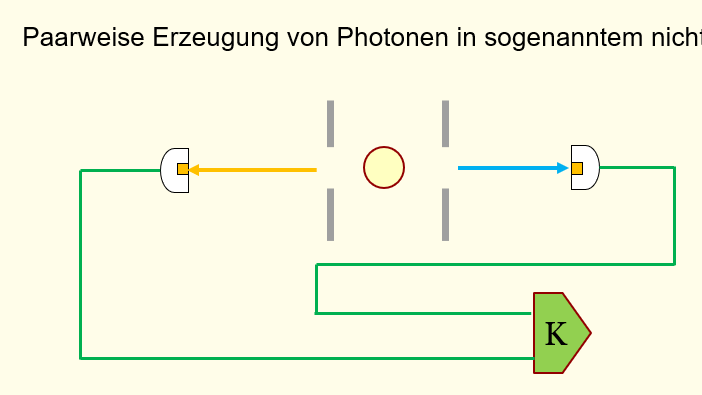 1. Powerpoints
Aus diesem Vortrag:
Koinzidenzmethode (4211)
Prinzip Delayed Choice (4212)

Zusätzliche Folien:
Experimente zur Komplementarität (4213)
Analogie: 2 Türen (4214)
Quantenradierer beim Interferometer (4215)
Delayed Choice: Keine Weginformation trotz Wegmarkierung beim Interferometer (4216)
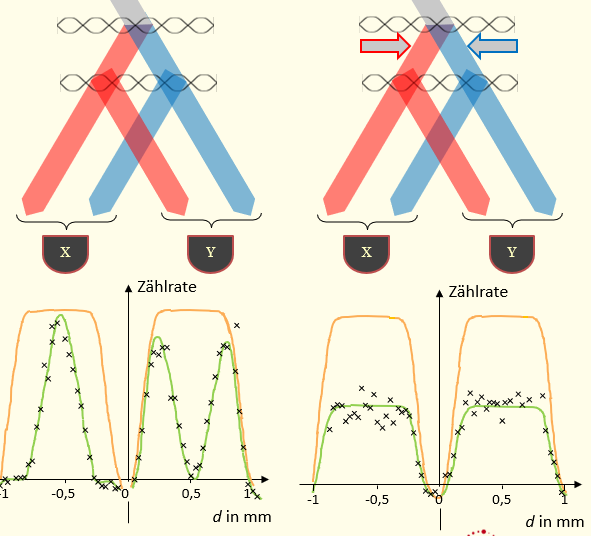 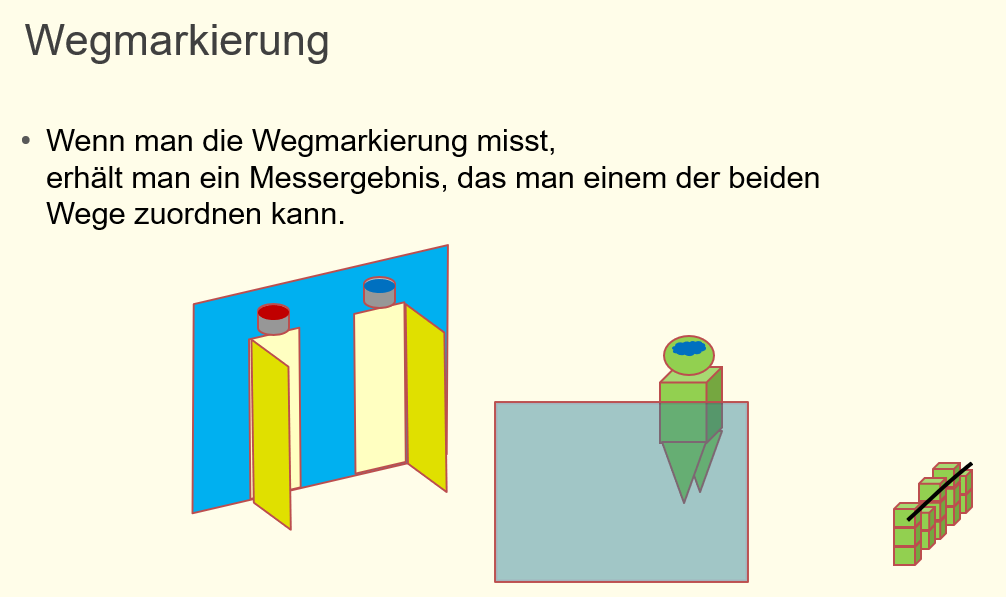 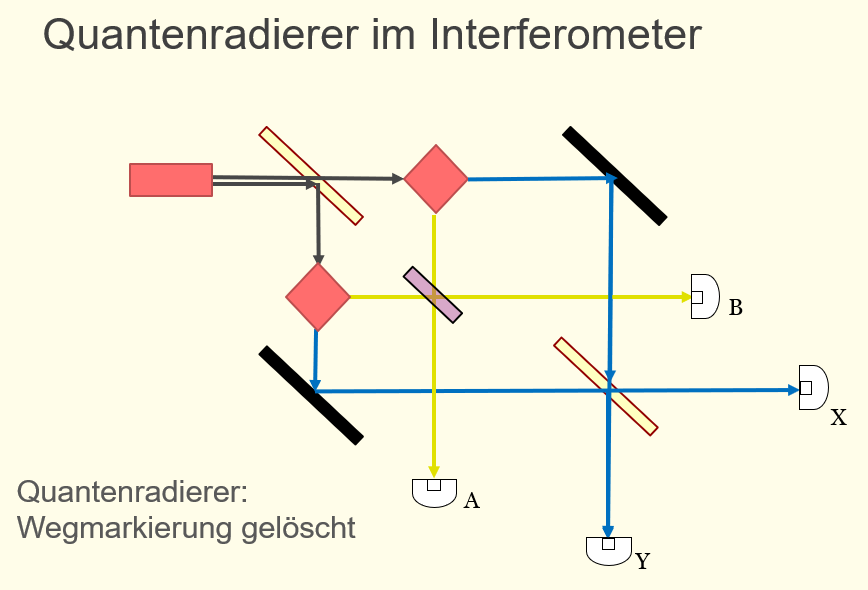 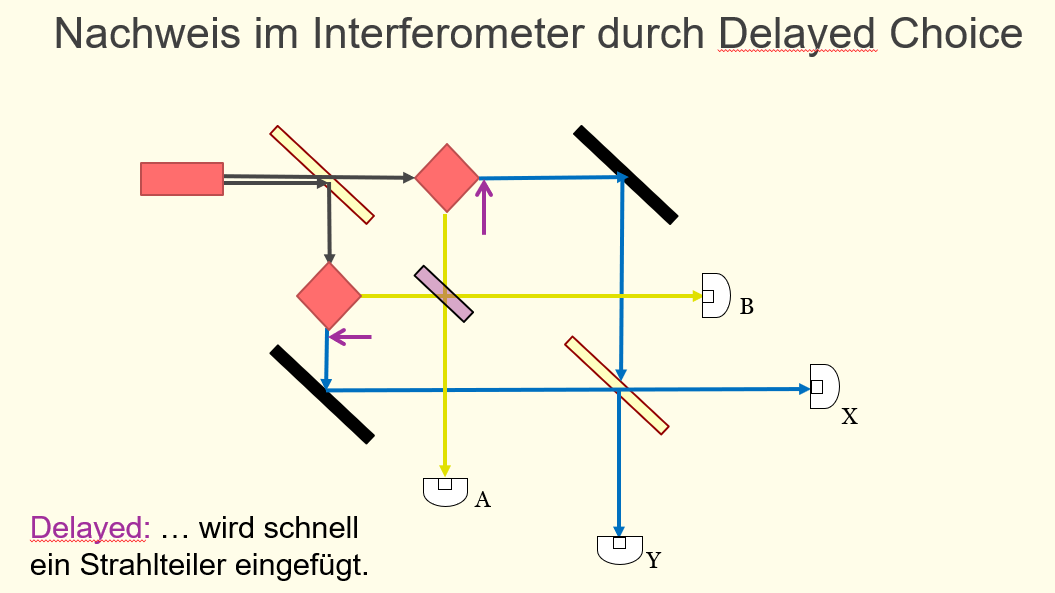 Überblick über das Material
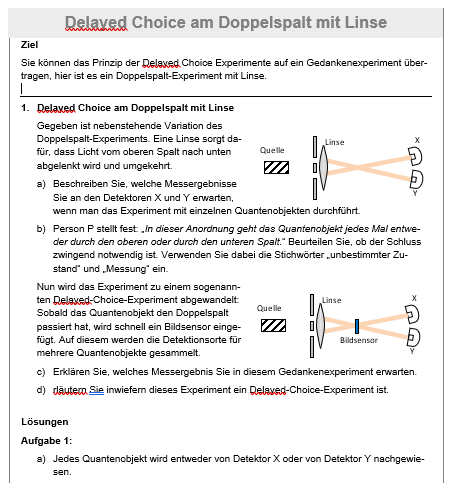 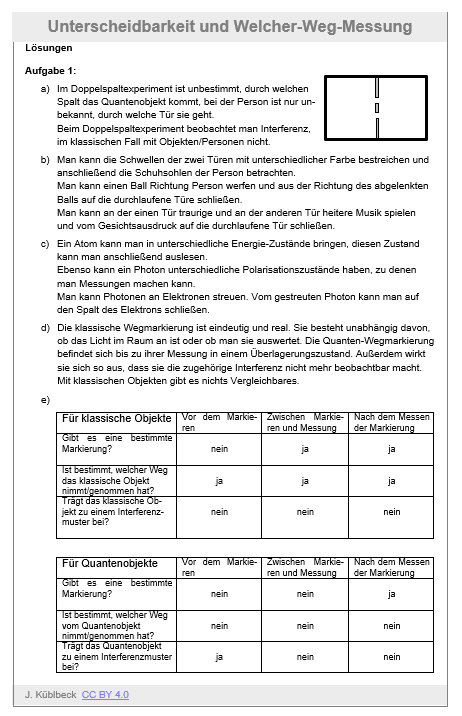 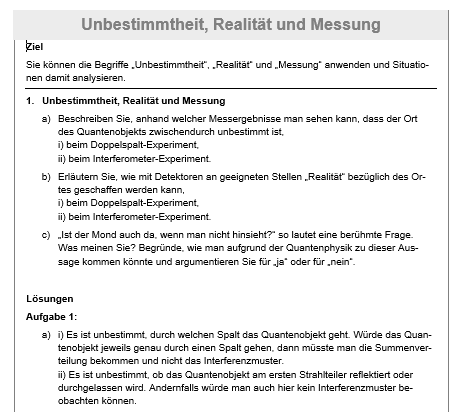 2. Arbeitsblätter
Delayed Choice am Doppelspalt mit Linse
Unbestimmtheit, Realitätund Messung
Unterscheidbarkeit und Welcher-Weg-Messung
Überblick über das Material
4211_up_koinzidenzmethode: Unterrichtspräsentation mit Anwendungen der Koinzidenzmethode
4212_up_delayed_choice: Unterrichtspräsentation zu Delayed-Choice-Experimenten (Pflicht und Kür)
4213_up_experimente_komplementaritaet: Unterrichtspräsentation zu real durchgeführten Experimenten zur Komplementarität
4214_up_analogie_2_tueren: Unterrichtspräsentation mit einer Analogie zur Wegmarkierung
4215_up_quantenradierer_interferometer: Unterrichtspräsentation zum Quantenradierer im Interferometer mit Einzelphotonen
4216_up_delayed_choice_bei_wegmarkierung: Unterrichtspräsentation zur Delayed-Choice-Variante eines Experiments mit Wegmarkierung
4221_ab_delayed_choice_mit_loesung: Arbeitsblatt zu Delayed-Choice-Experimenten
4222_ab_unbestimmtheit_messung_mit_loesung: Arbeitsblatt zu Unbestimmtheit und Messprozess
4223_ab_weg_unterscheidung_mit_loesung: Arbeitsblatt zu Wegmarkierung/Welcher-Weg-Information